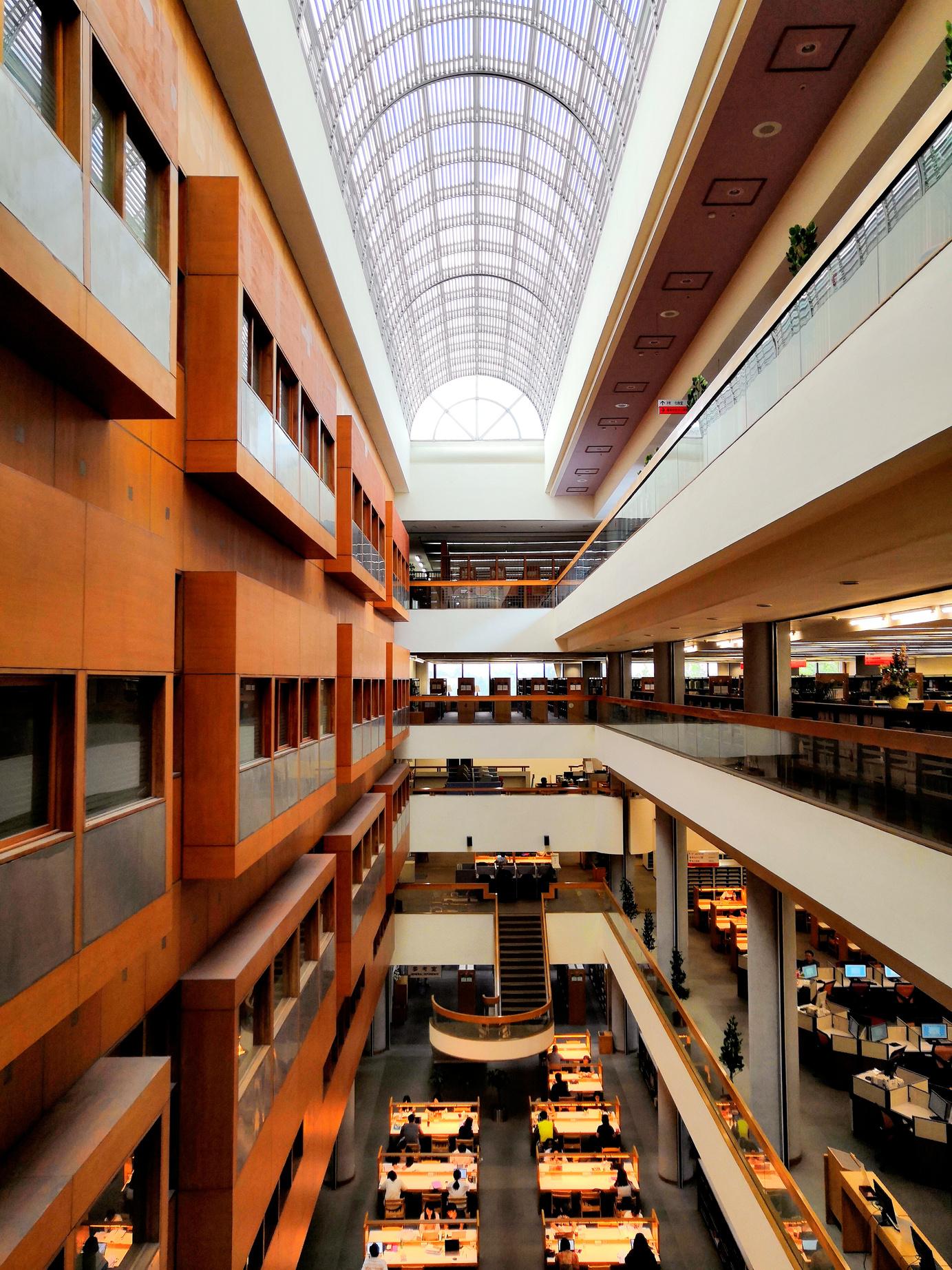 Conference Name
Business Conference Slides
Your Name
Date and Location
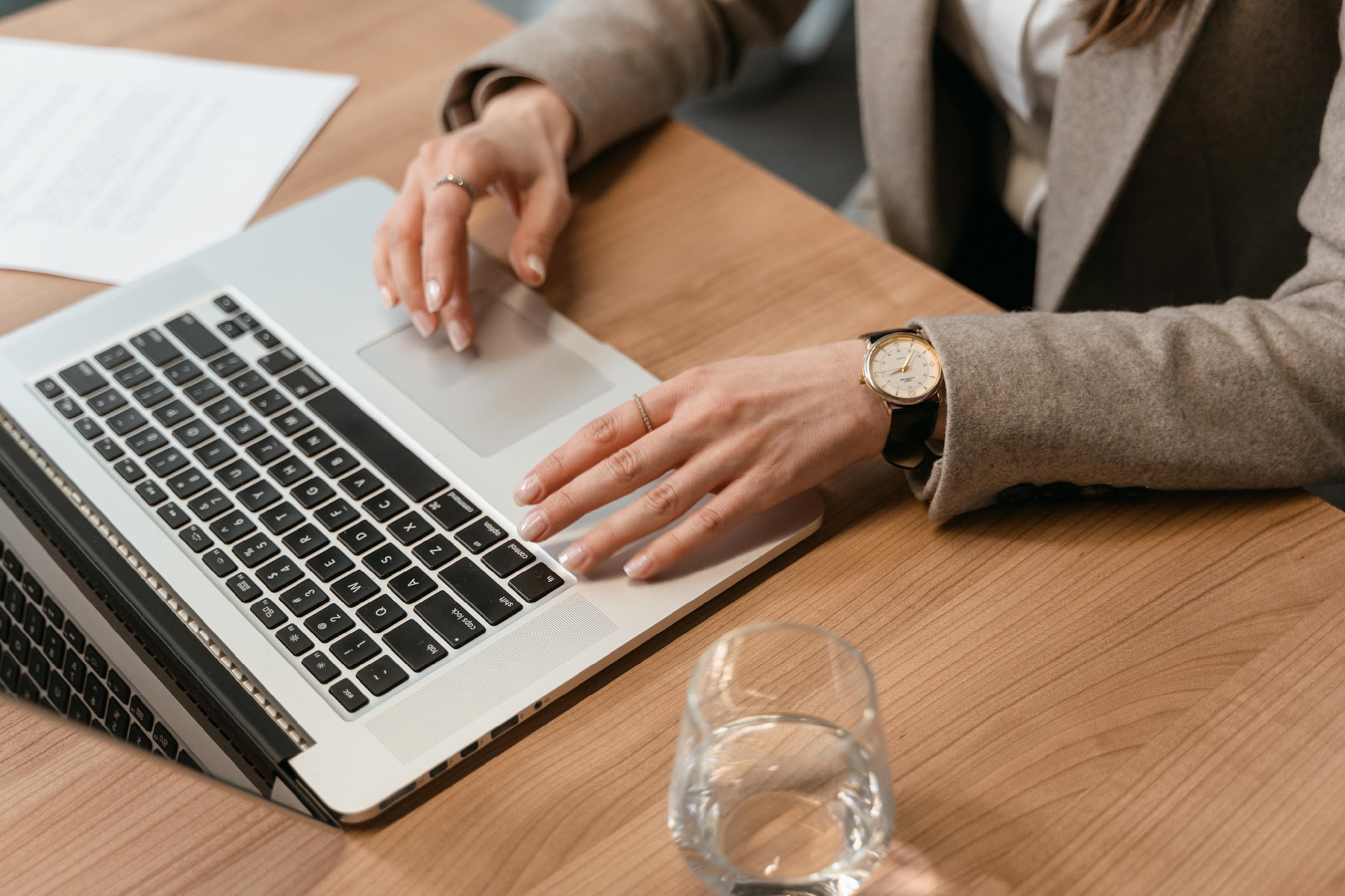 Agenda
Topic 2
Topic 1
Topic 3
Give a quick overview of what this topic covers
Summarize this section in a few words to set expectations
Briefly introduce what this topic
will cover
Provide a clear roadmap for your audience
Briefly introduce yourself, your role, and
your organization.

Share key achievements to build credibility,
and explain why this presentation is valuable
to your audience.
Introduction
Industry overview
Chart title
Summarize what this data represents
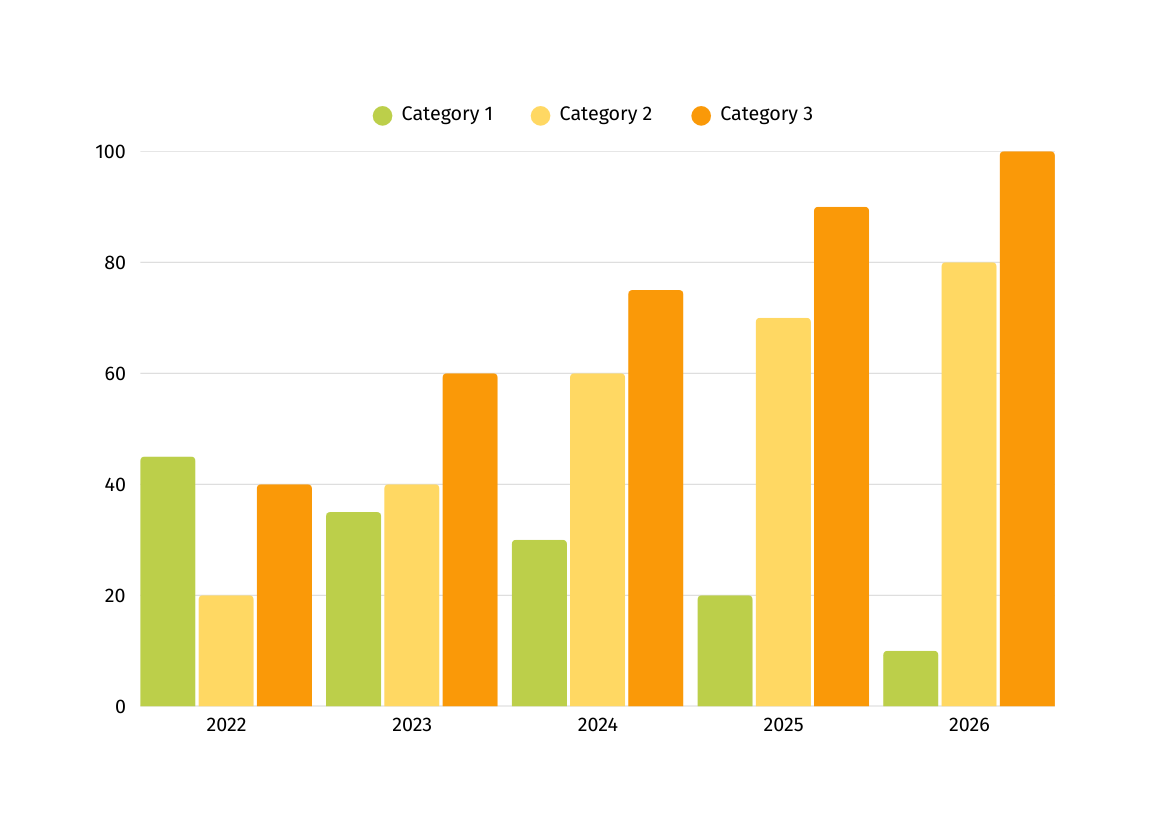 Give context with current industry insights. Explain why this topic is important in today’s business landscape.
45%
Key challenge
Main point
Identify a major industry challenge, back it up with relevant data, and explain why it needs attention.
Describe what this statistic means. Keep it clear and concise.
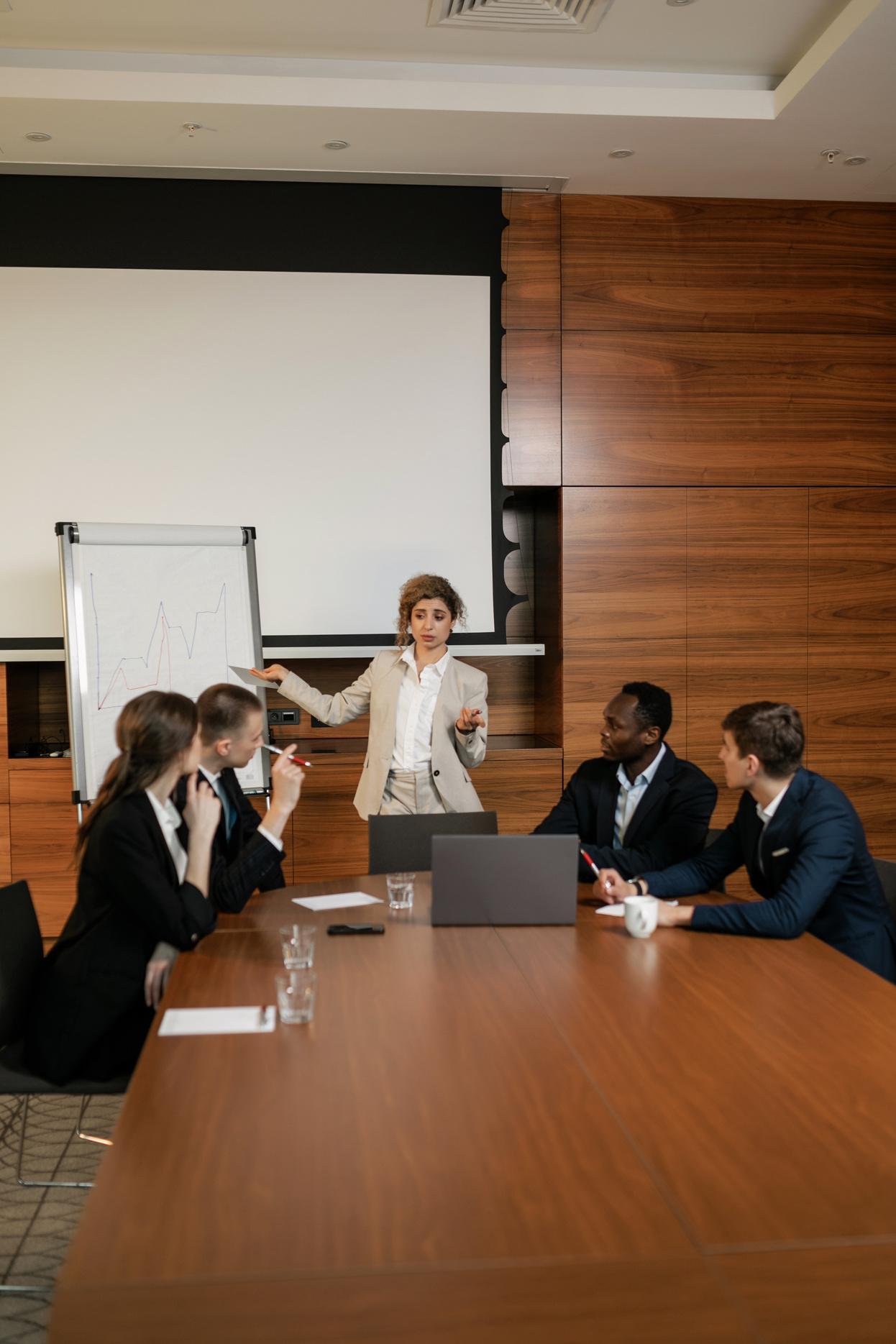 Strategic approach
Outline the key elements of your strategy and highlight how it differs from existing solutions.
Implementation plan
Guide your audience through the process.
Step 1
Step 2
Step 3
Step 4
Give a short, clear description of
this stage.
Explain what
happens next.
Walk the audience through this stage in simple terms.
Outline the final step and what it achieves.
CASE STUDY:
Company name or project title
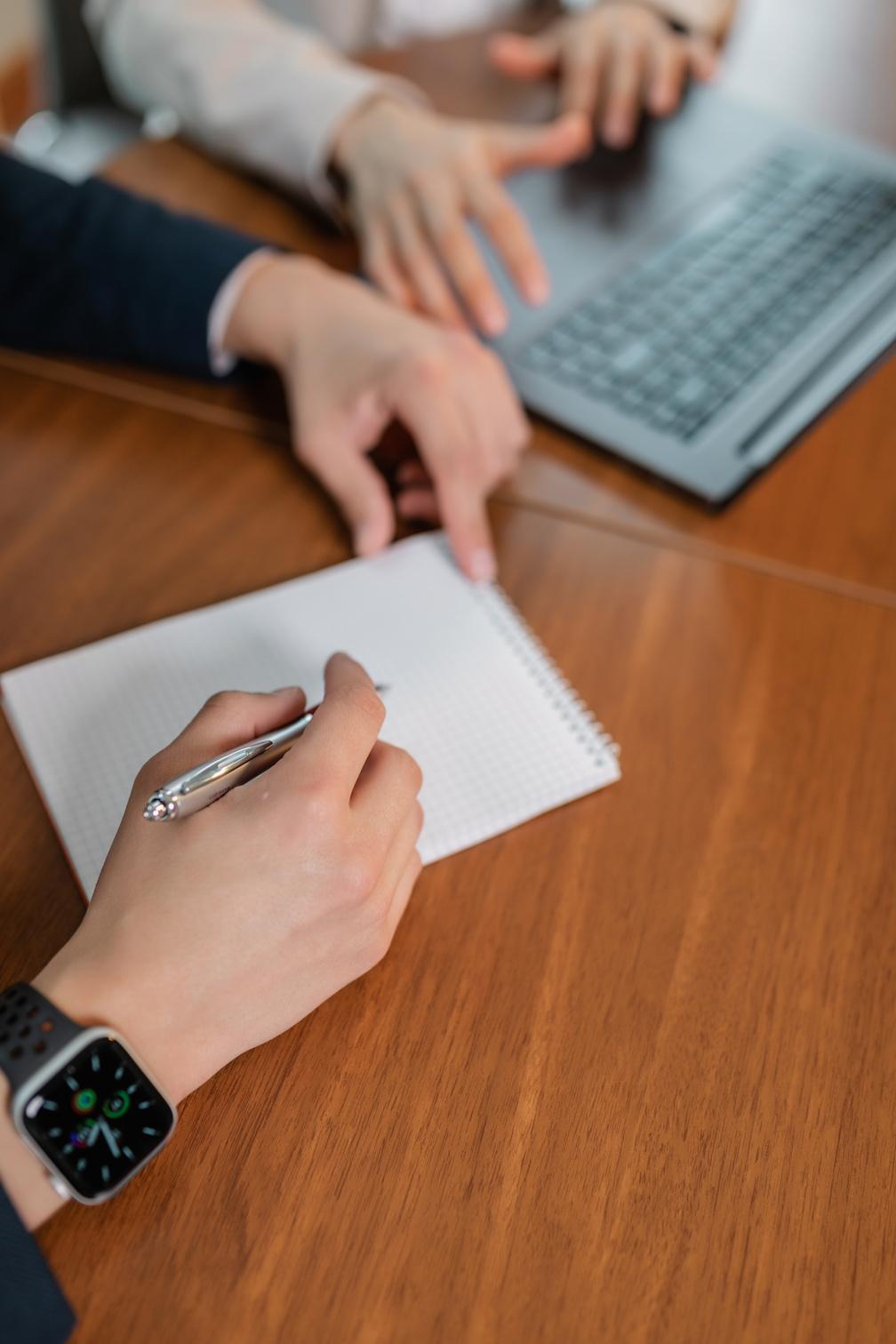 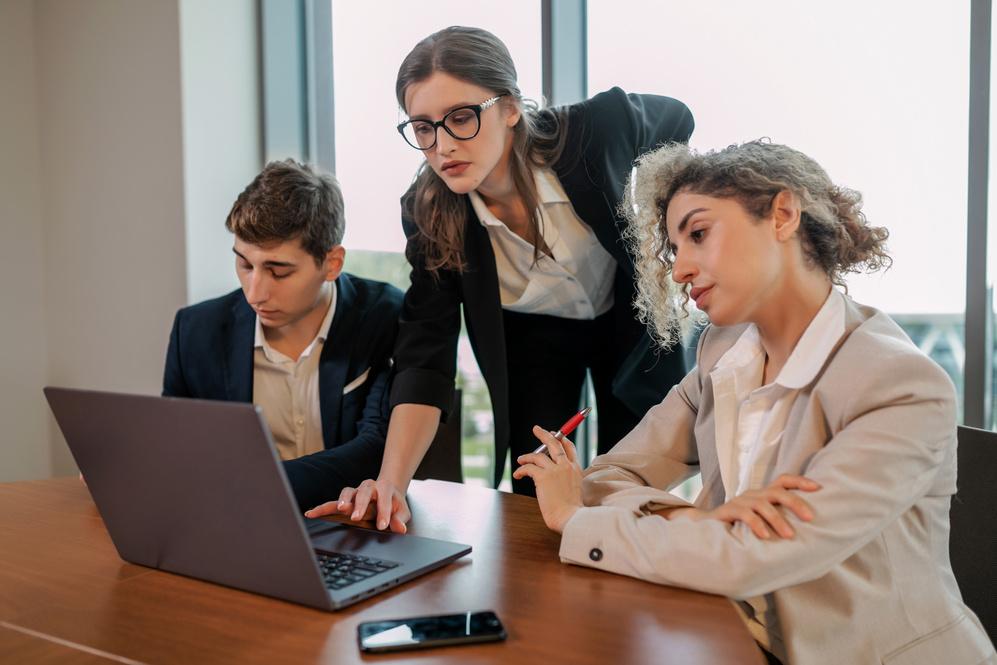 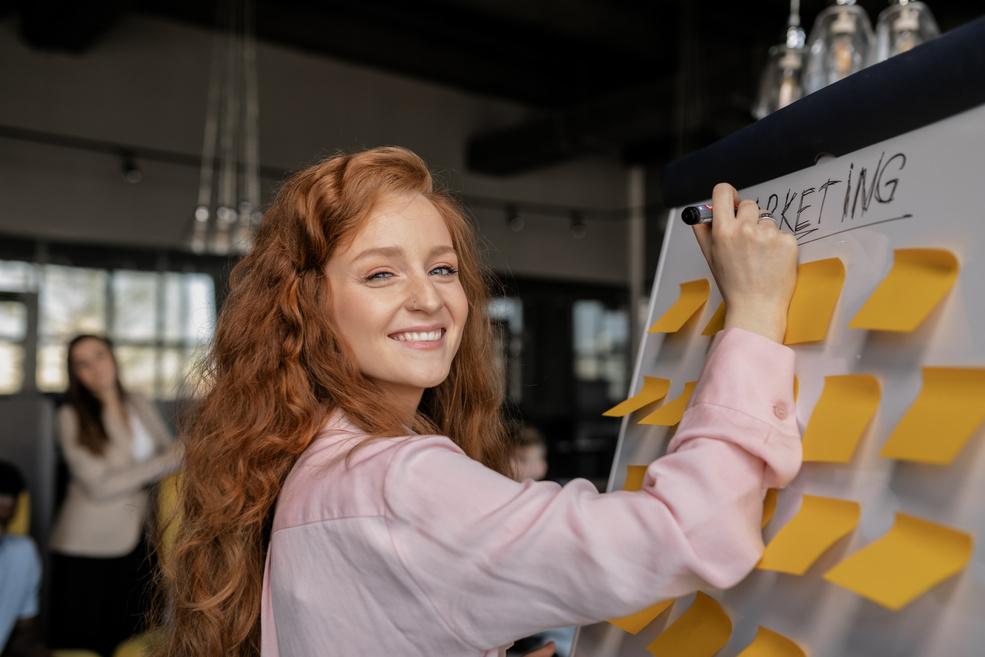 Background
Problem
Solution
Explain the approach used to address the problem.
Describe the key pain point.
Introduce the company or industry and set the stage for the case study.
CASE STUDY:
Company name or project title
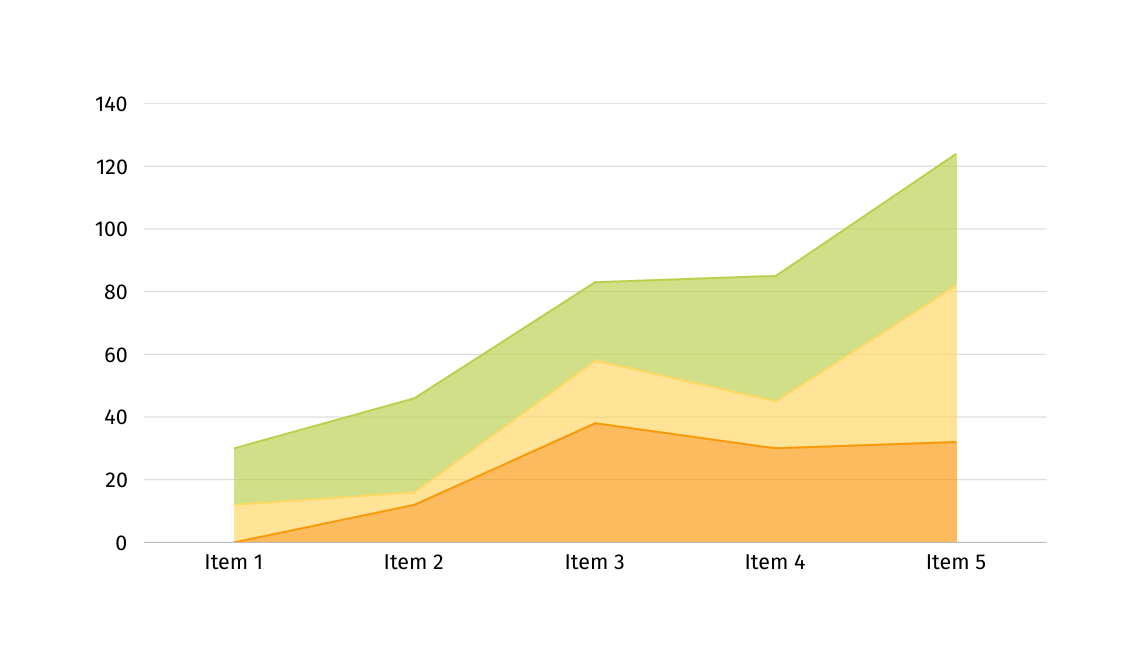 Impact
Provide a preview of the results.
Lessons learned
List the takeaways the audience can apply to their own business
Briefly describe what the data shows here.
Main point 1
Main point 2
Main point 3
Key takeaways
Summarize the important insight here.
Highlight another key learning here.
Reinforce
a main
point here.
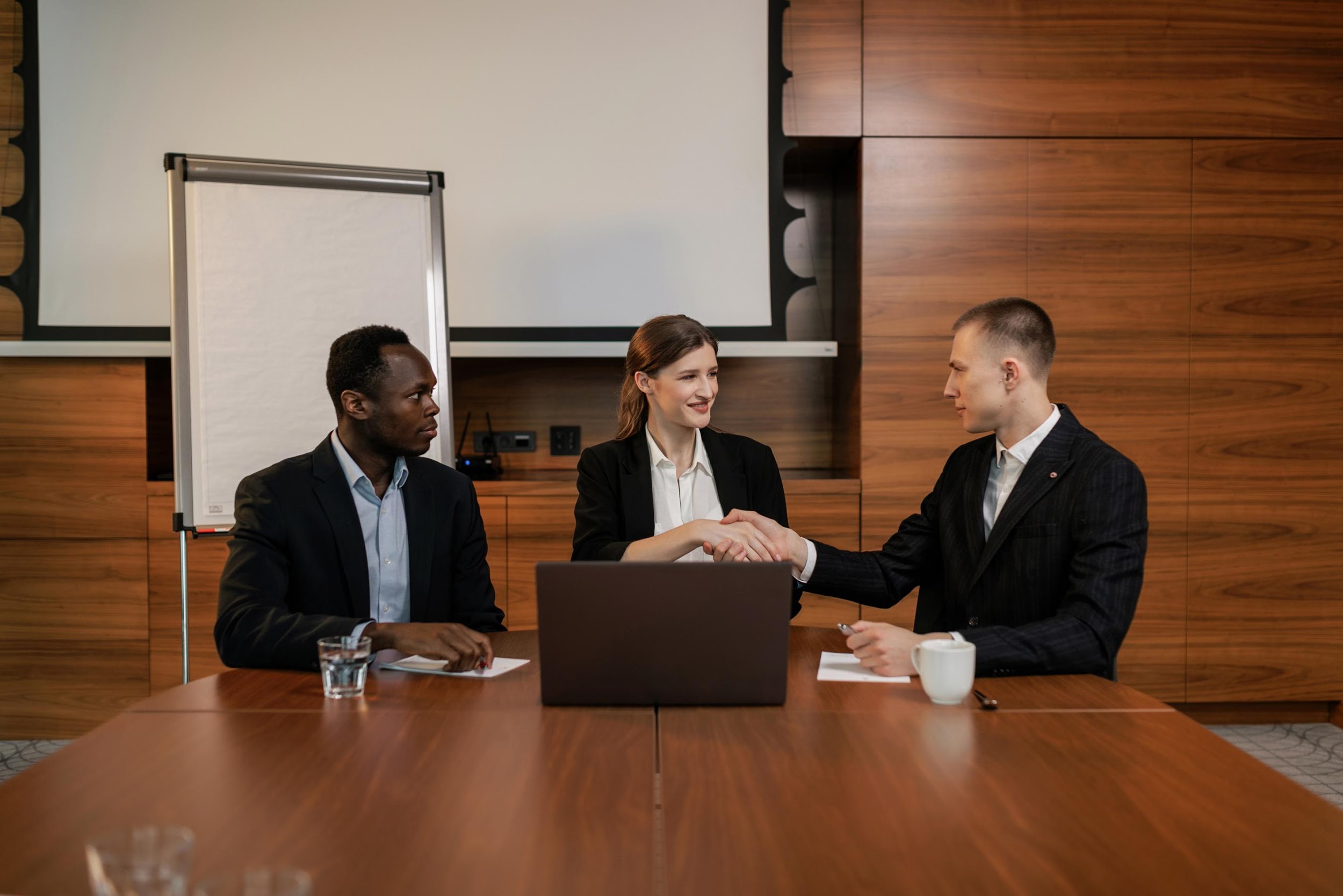 End with a strong closing
statement or quote
— Credit or citation
Got questions?
Make it easy for your audience to engage.
Add a QR code or a link to a live Q&A platform.
Social media
Phone
Address
Email
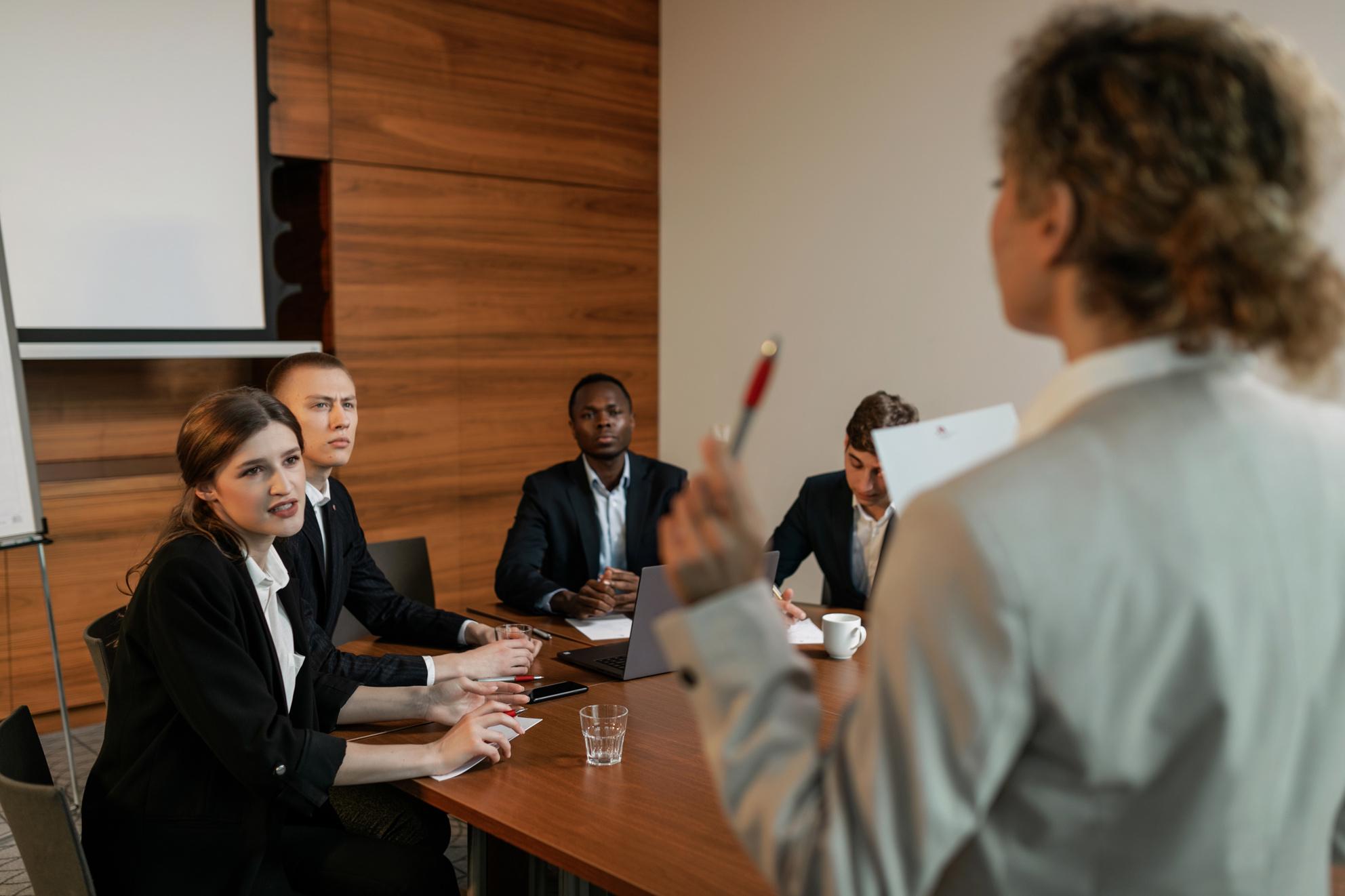 hello@reallygreatsite.com
@reallygreatsite
123-456-7890
123 Anywhere St.,
Any City, ST 12345
Get
in touch!
Fonts
Design Elements / Icons
Colors
Resource Page
Use these in your presentation. Delete or hide this page before presenting.
This presentation template
uses the following free fonts:
TITLES:
Merriweather
BODY TEXT:
Fira Sans
You can find these fonts online too.
#FA9908
#FFD863
#BCCF4A
#FFFFFF
#000000
Credits
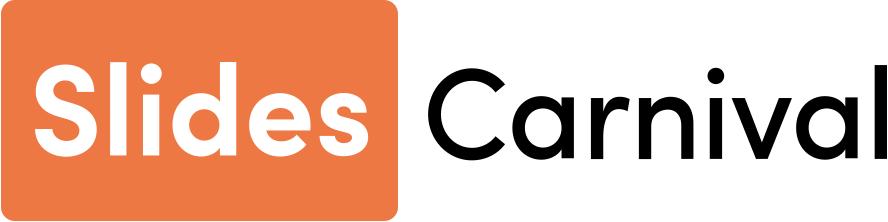 This presentation template is free for everyone to use, thanks to the following:
for this presentation template
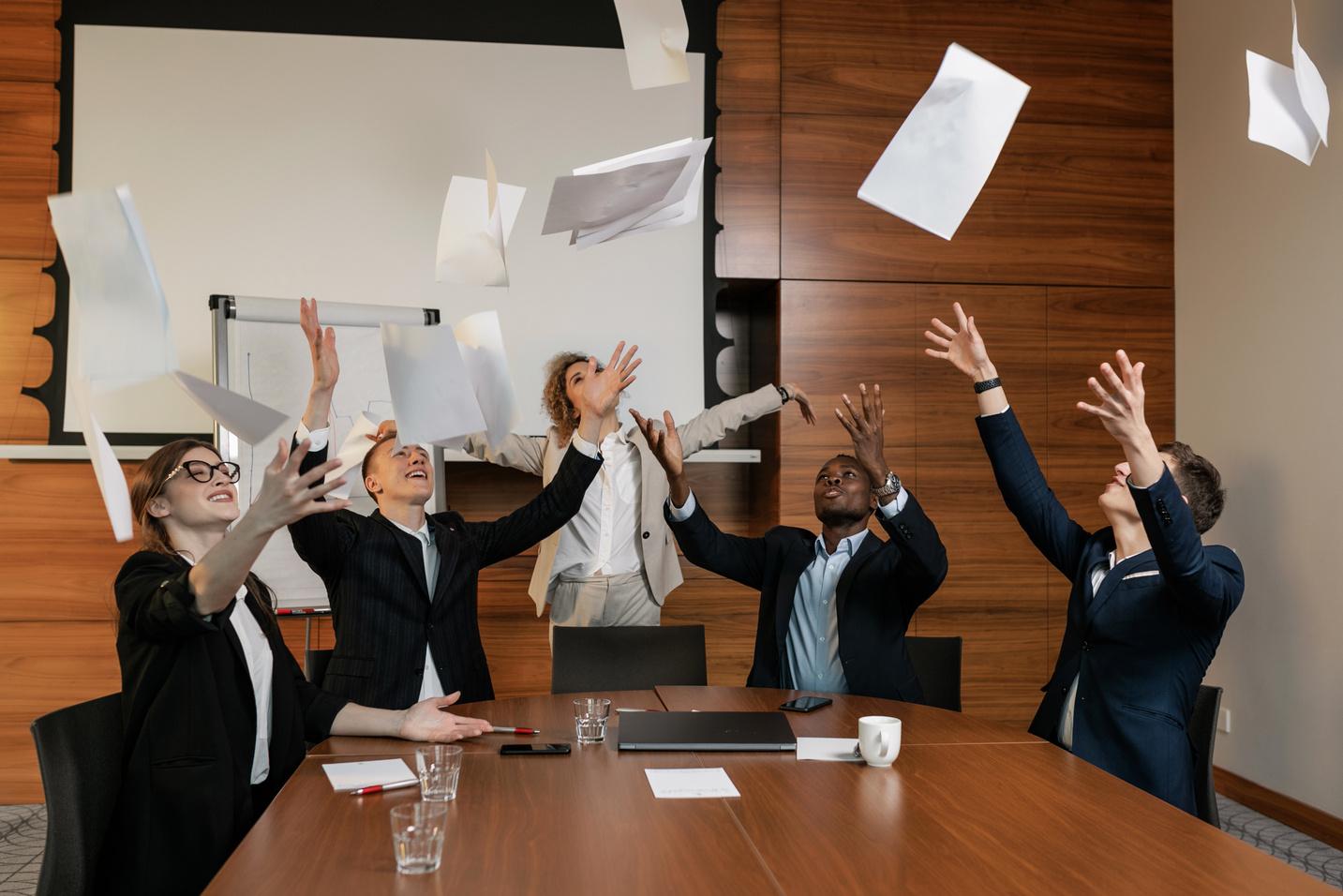 Pexels, Pixabay, Sketchify
for the photos, graphics, and elements
Happy designing!